MÓZES SZÜLETÉSE 2.
Kedves Szülők!
Kérjük, hogy segítsenek a gyermeküknek a hittanóra tananyagának az elsajátításában! 
A digitális hittanórán szükség lesz az alábbiakra:
lap vagy füzet, íróeszköz,
sablon (Innen tölthető le.) mérete: A/4,   
olló,
ragasztó,
filcek: kék barna, fekete, szürke, zöld
színes ceruzák: rózsaszín (testszín), fehér
Kérem, hogy indítsák el a diavetítést! 
Az animációkat csak így tudják látni!
DIGITÁLIS
HITTANÓRA
Javaslat: A PPT fájlok megjelenítéséhez használják a WPS Office ingyenes verzióját (Letölthető innen: WPS Office letöltések ). Az alkalmazás elérhető Windows-os és Android-os platformokra is!
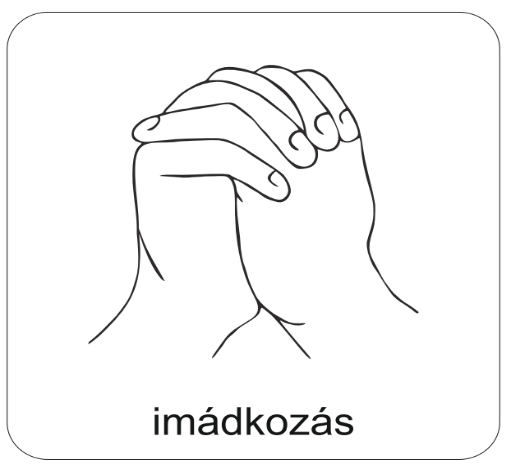 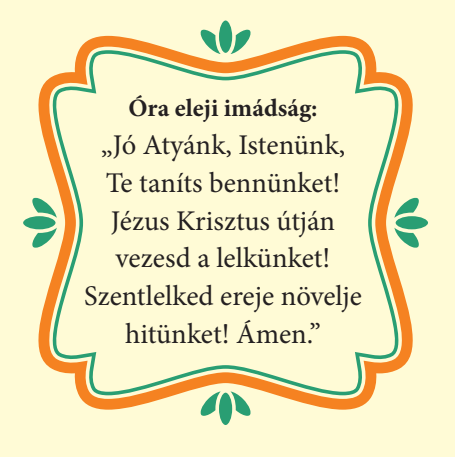 Áldás, békesség! 

Kezdd a digitális hittanórát
az óra eleji imádsággal!
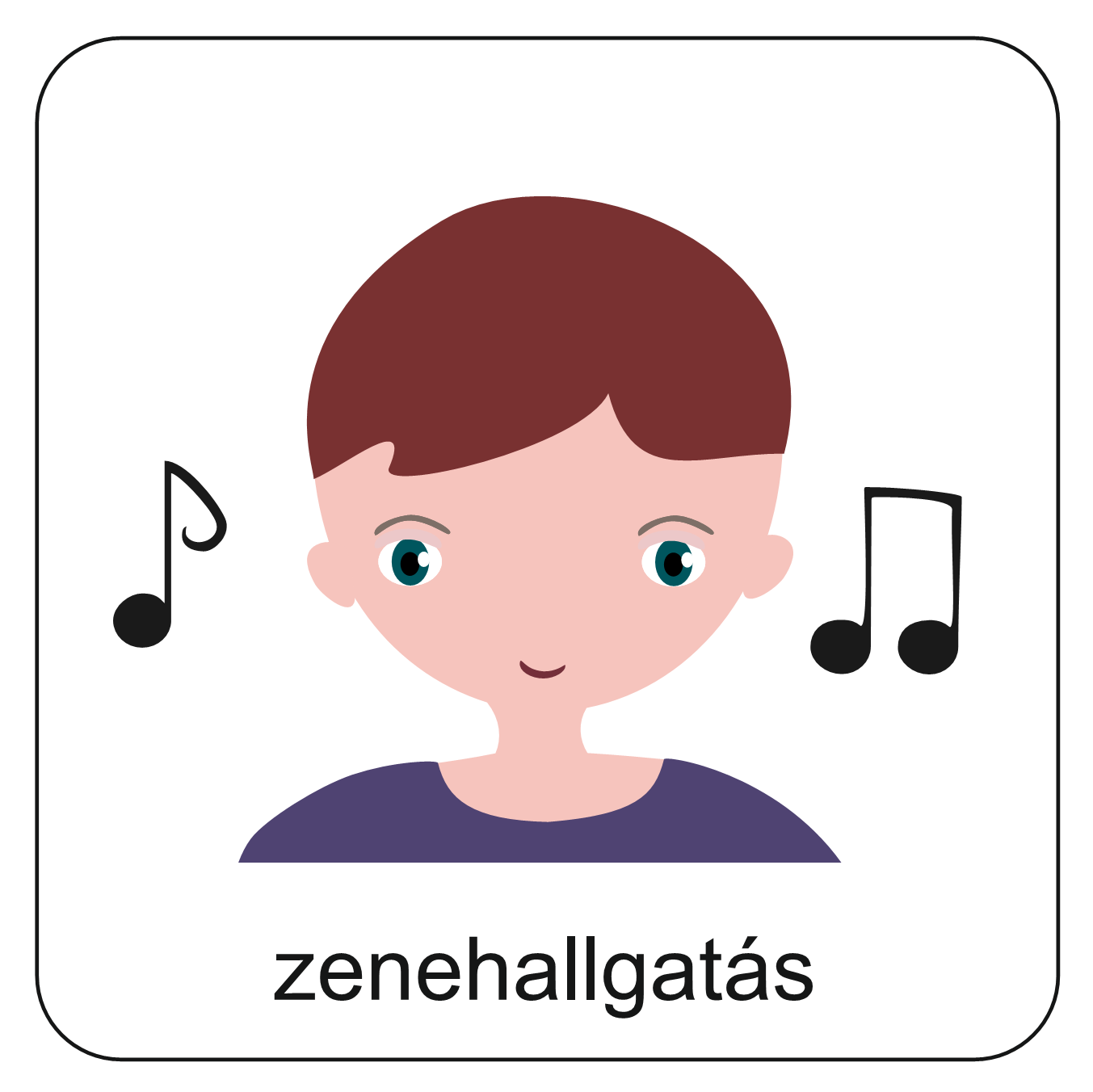 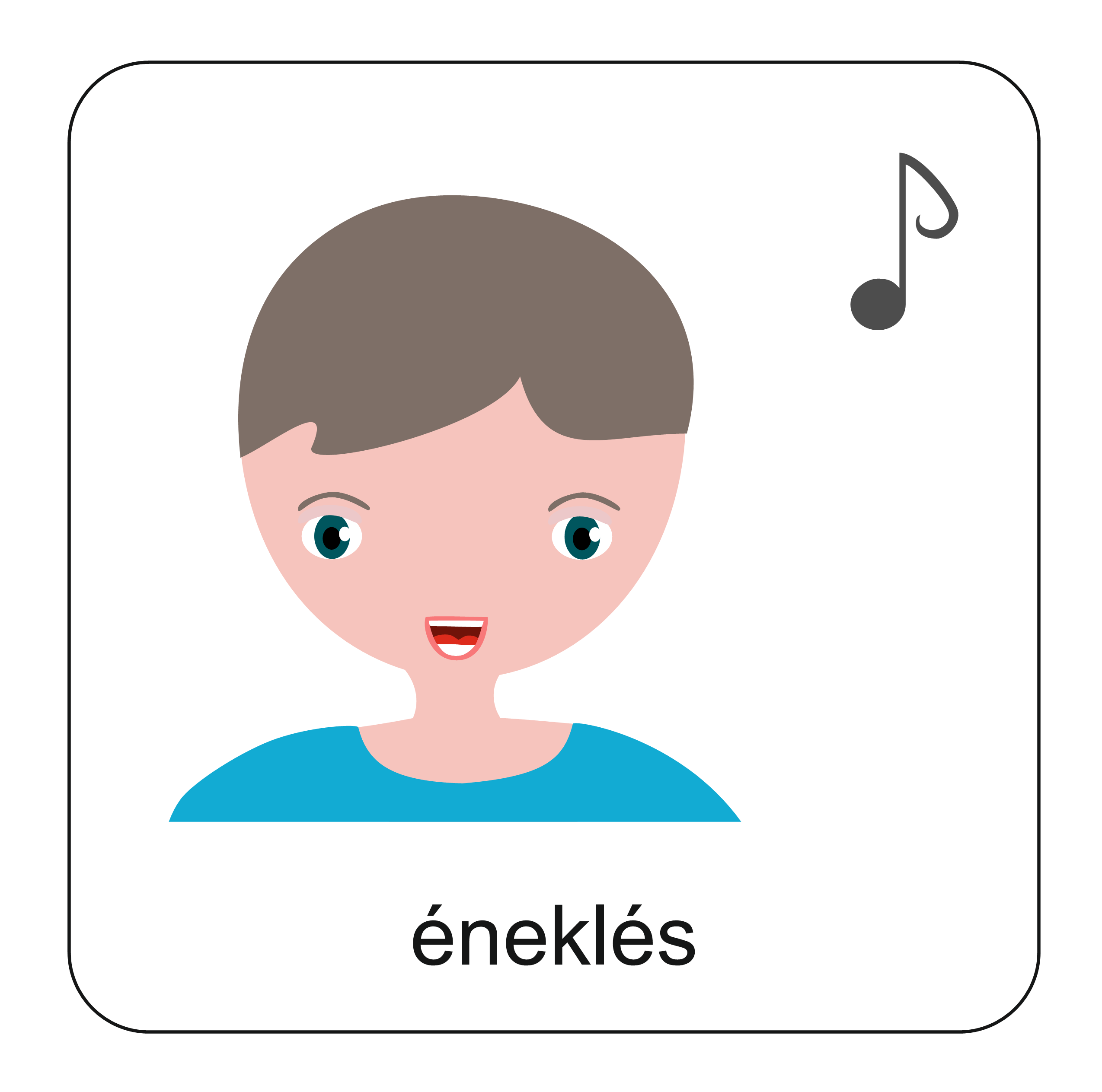 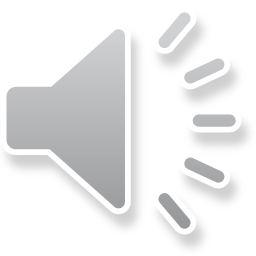 Kattints a hangszóróra!
Idézzük fel  az előző órai éneket!
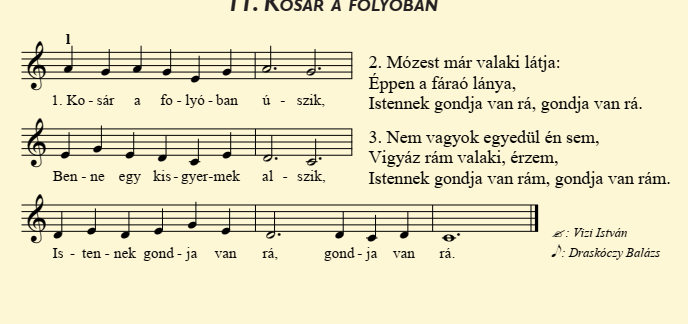 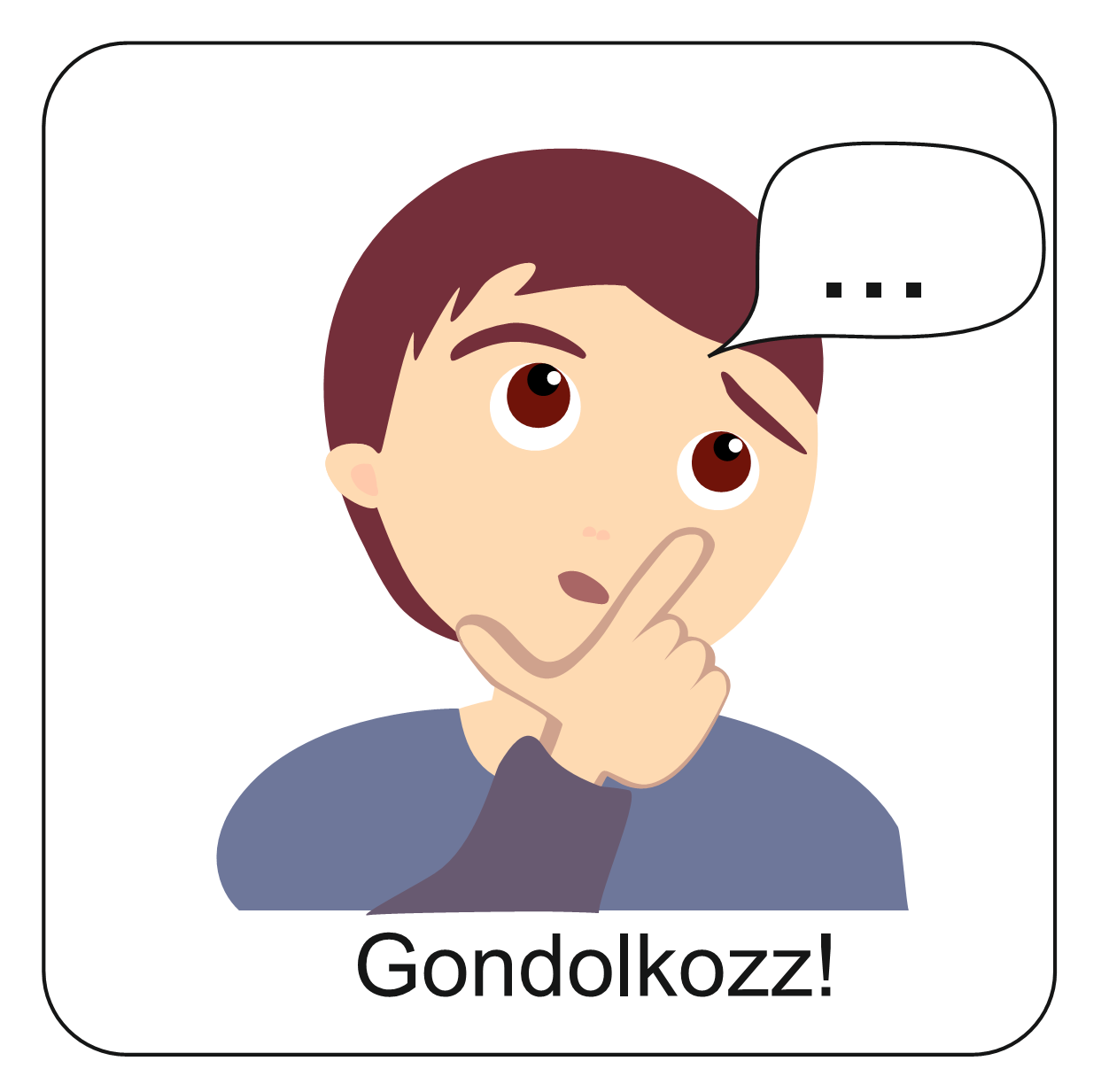 Ki tartja ölben Mózest a rajzon? 
Kattints a helyes válaszra!
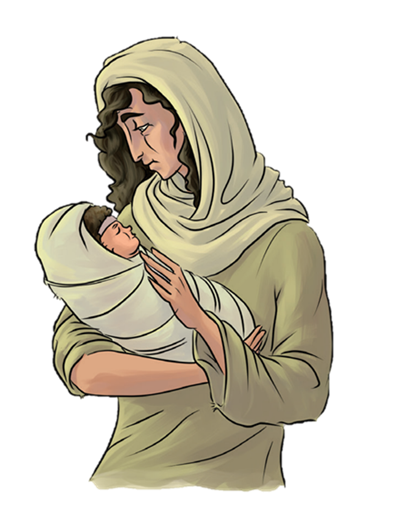 Ő a fáraó lánya, az egyiptomi hercegnő, aki megtalálta Mózest.
Nem találtad el!
Ő Mózes nővére, Mirjám, 
aki elbújt a sás között.
Nem találtad el!
Ő Jókebed, Mózes édesanyja.
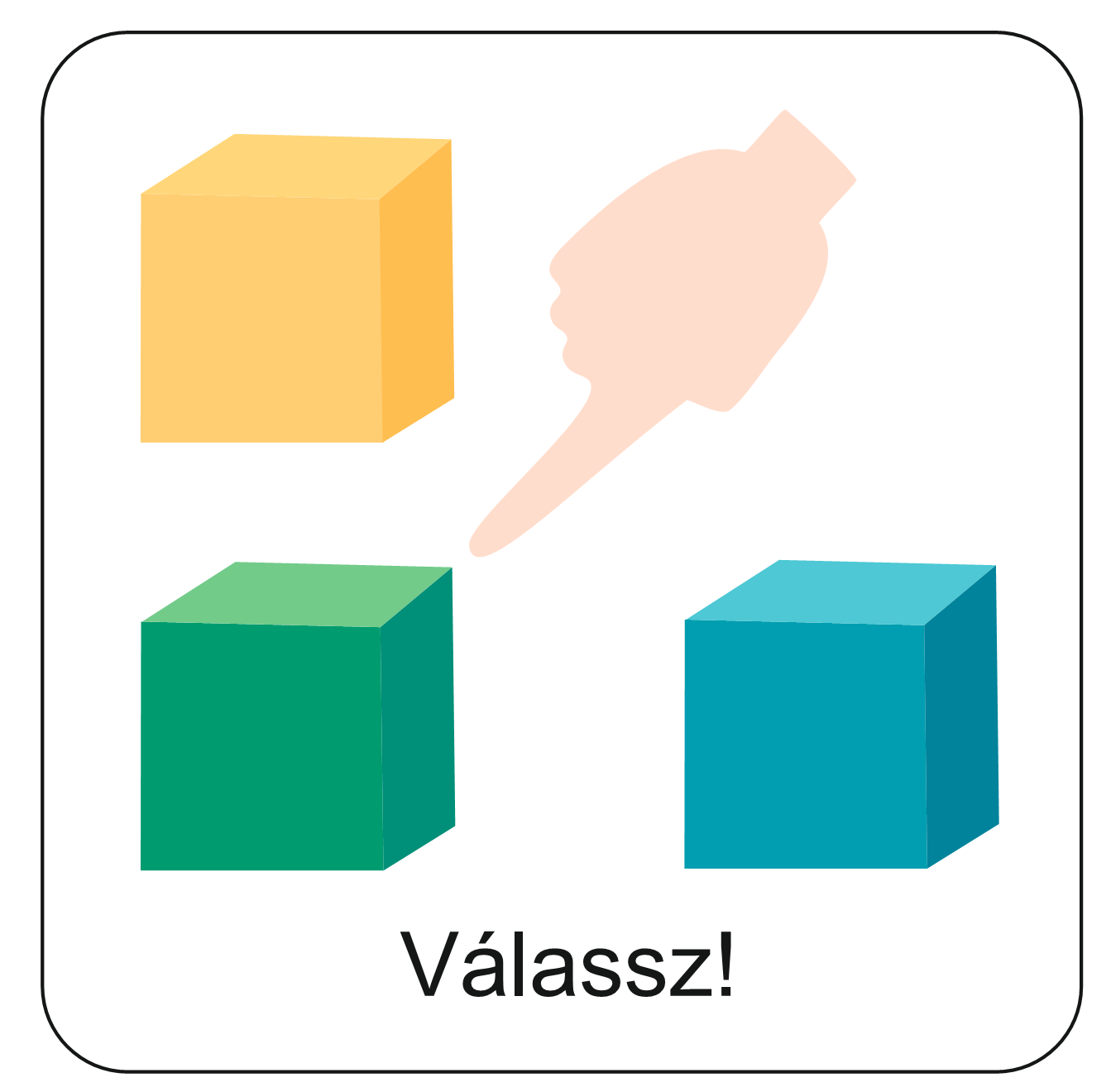 Ő Jókebed!
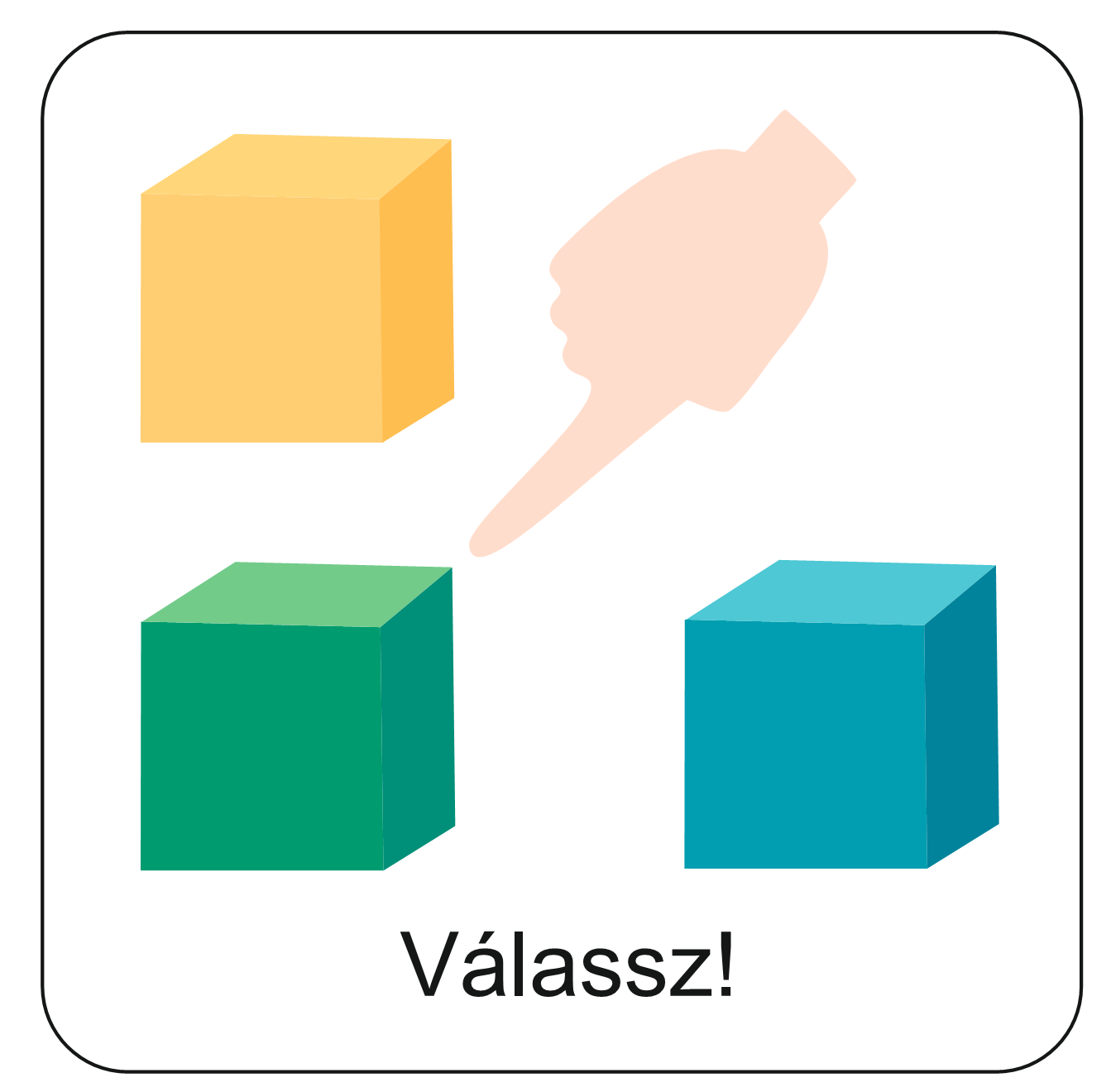 Válaszd ki az egyik téglapot! Kattints rá!
Egy rajzot látsz. 
Hogyan kapcsolódik a rajz Mózeshez?
A válaszodat írd meg a Hittanoktatódnak!
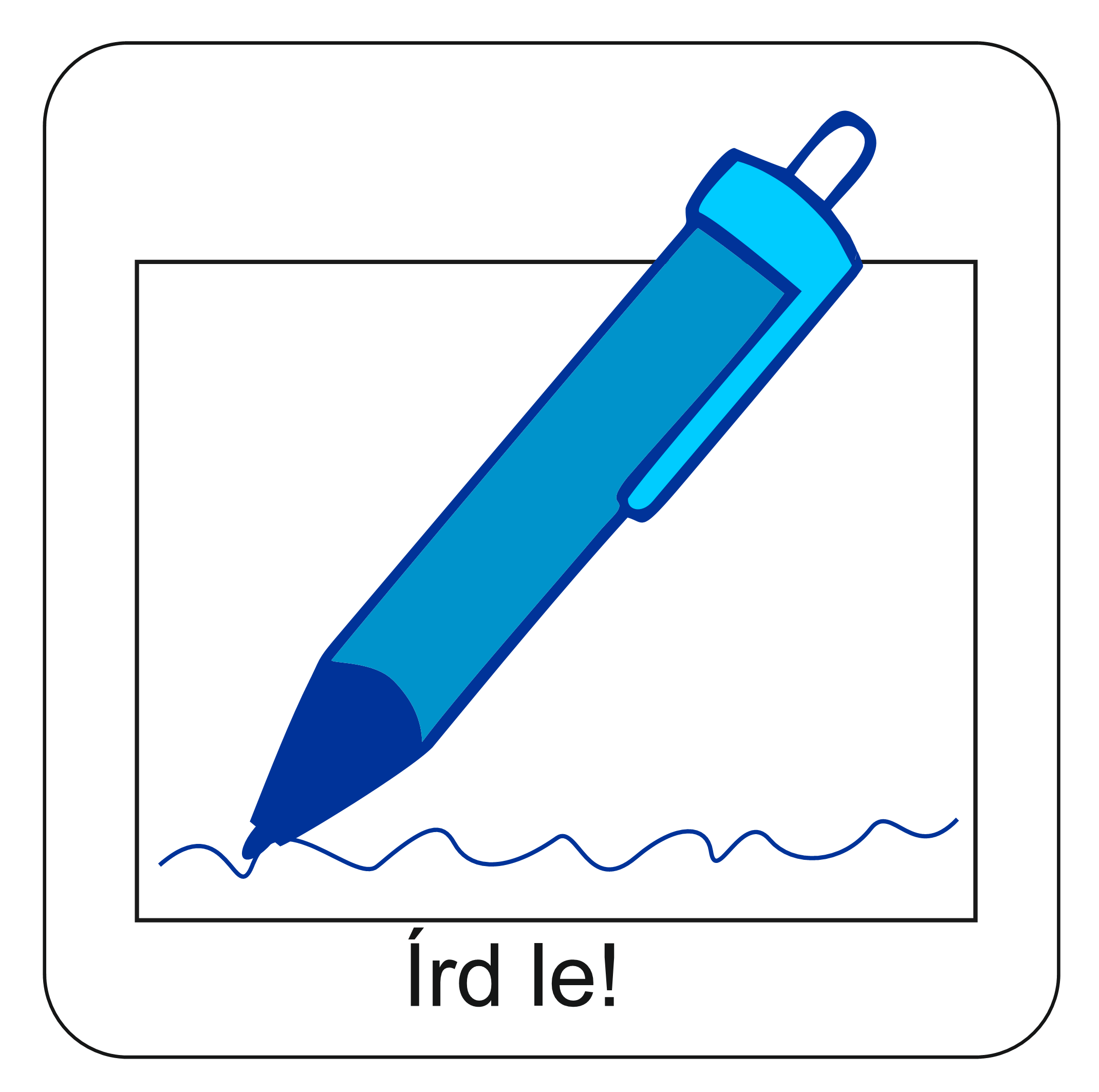 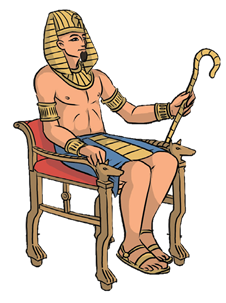 A.
B.
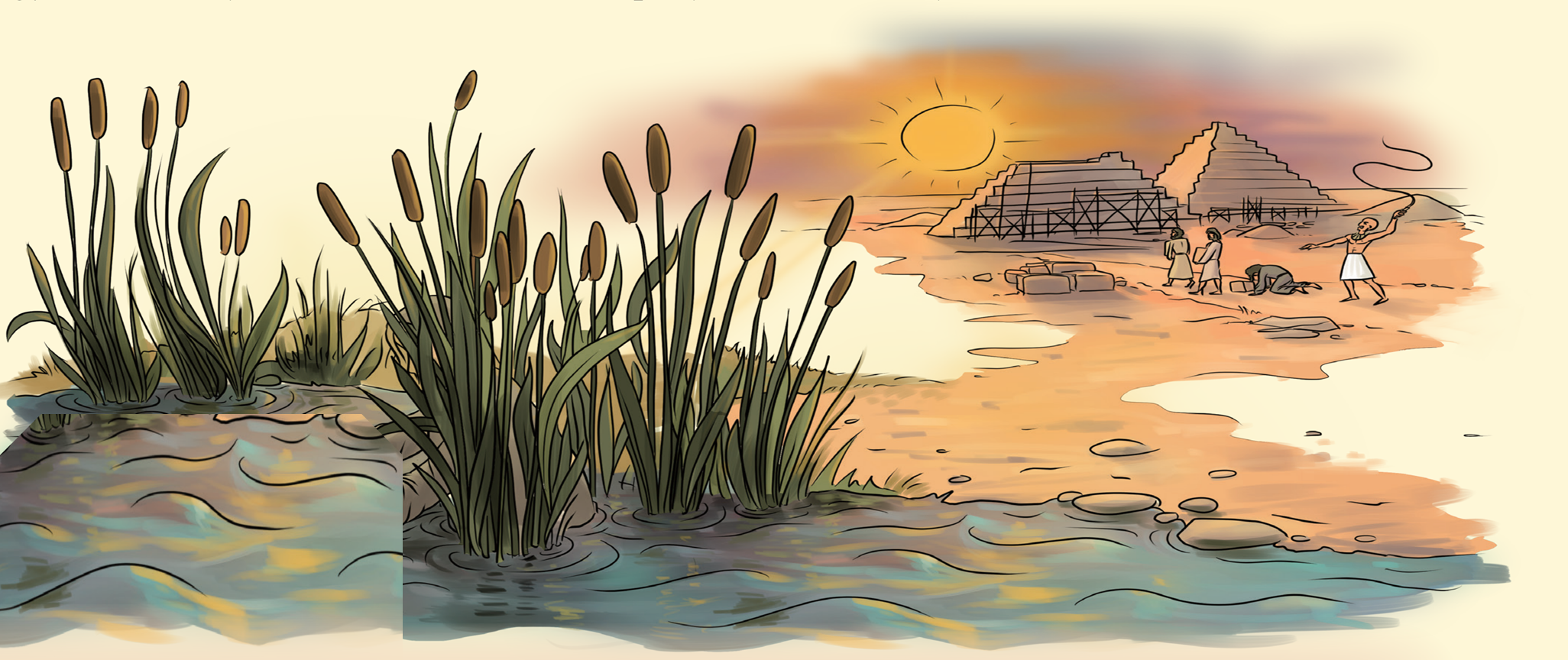 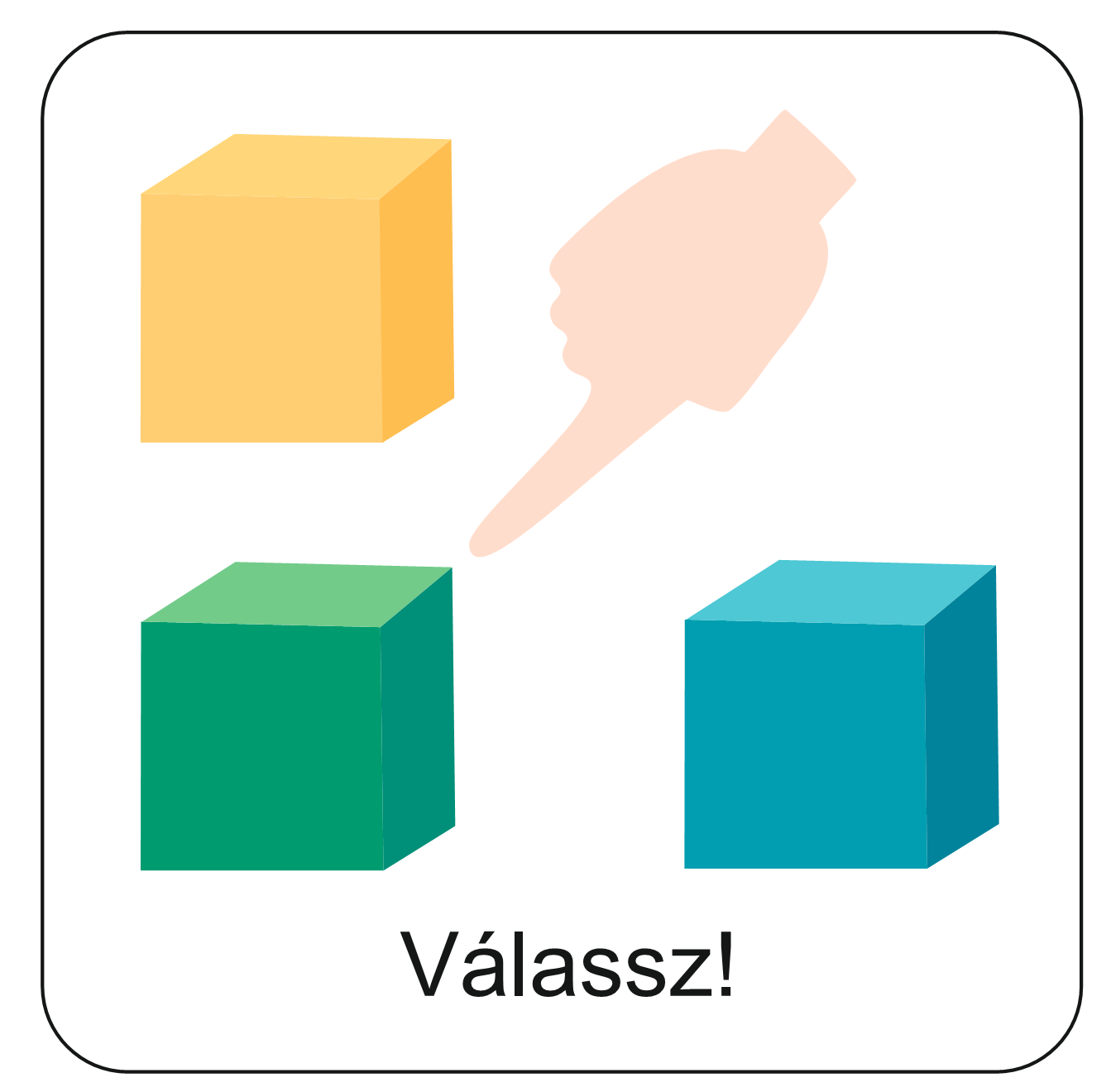 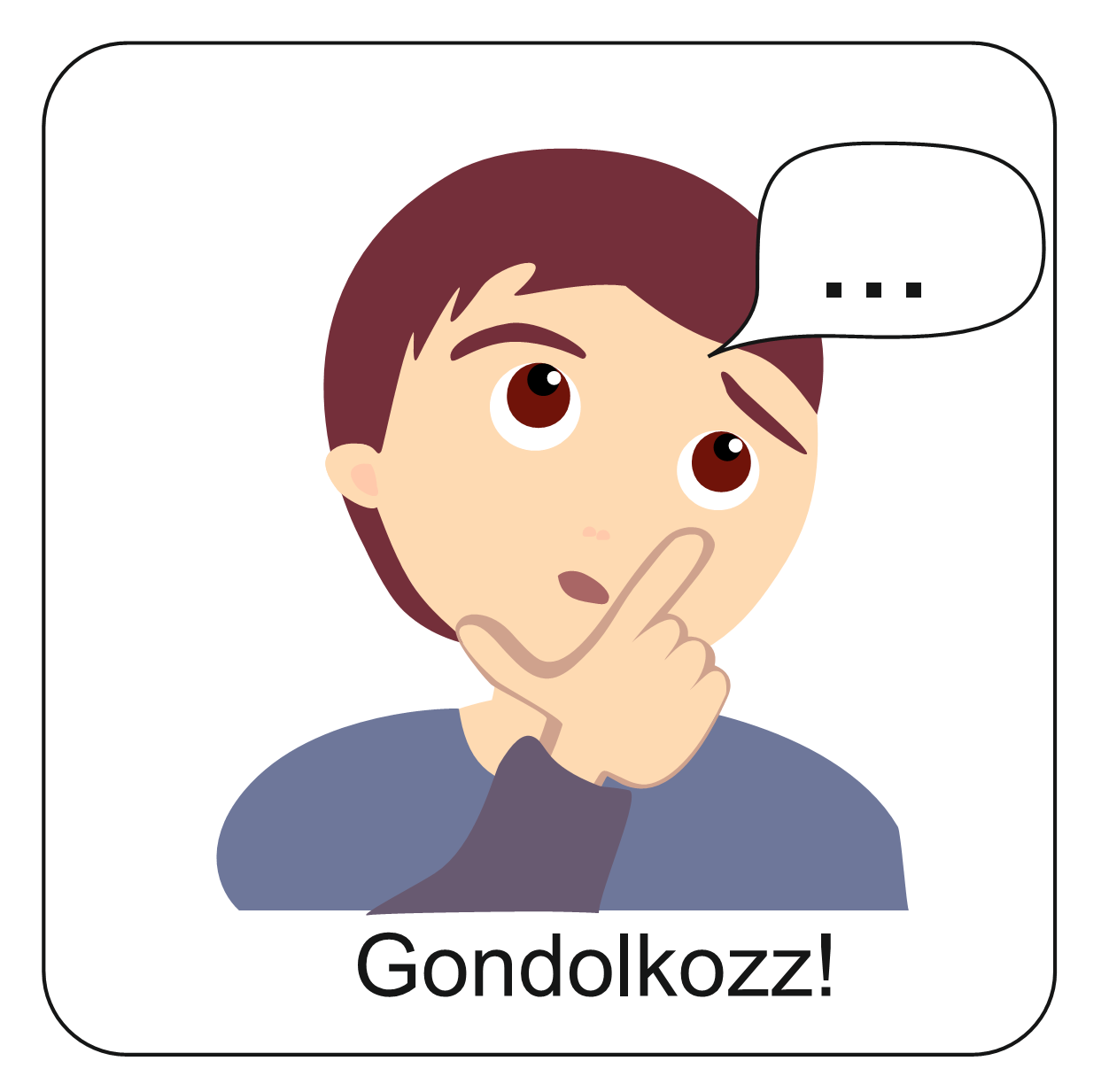 Válaszd ki a kakukktojást! 
Kattints arra a névre, amely 
nem Isten népének az elnevezése.
izráeliták
héberek
ószövetségesek
Készítsünk egy makettet 
Mózes születésének történetéhez!
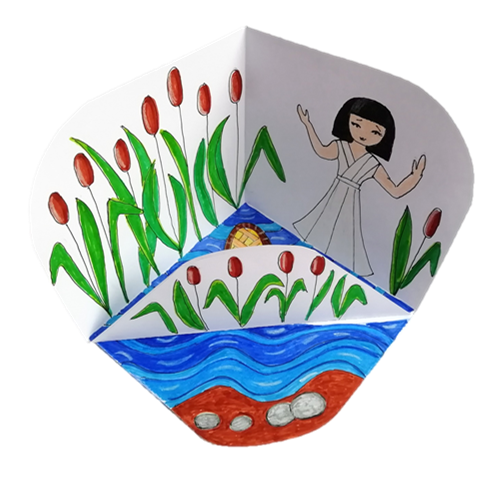 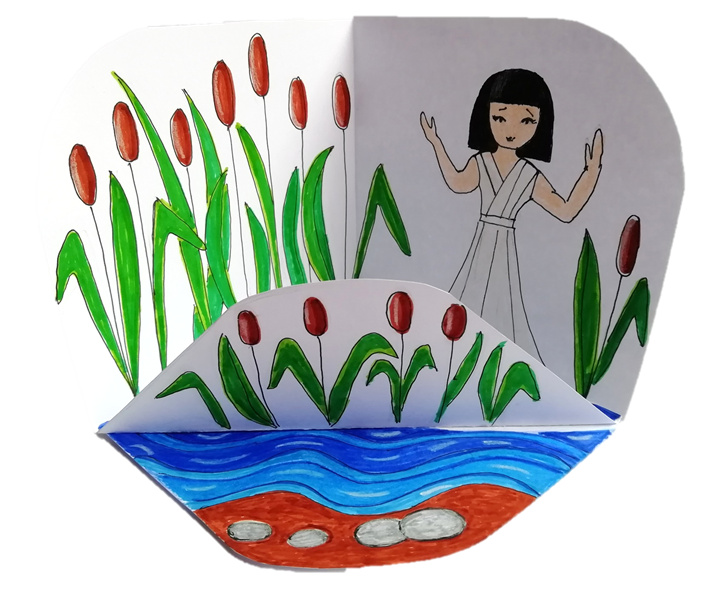 Kattints, és egy pillanatra
meglátod, hogy mi 
van nádasban!
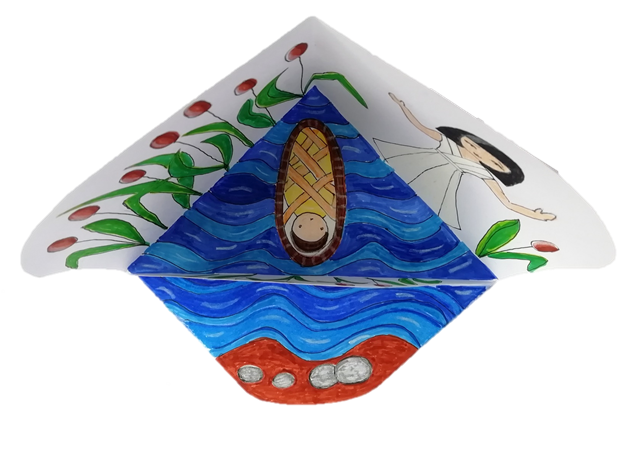 Láttad?
sablon (A/4-es lapra nyomtatható) A sablont innen tudod letölteni.
olló
ragasztó
filcek: kék barna, fekete, szürke, zöld
színes ceruzák: rózsaszín (testszín), fehér (elhagyható, vagy más színnel is helyettesíthető a hercegnő ruhájához)
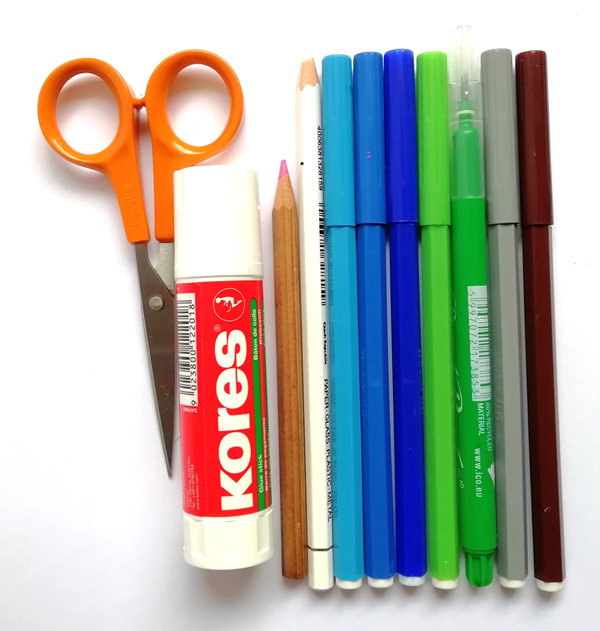 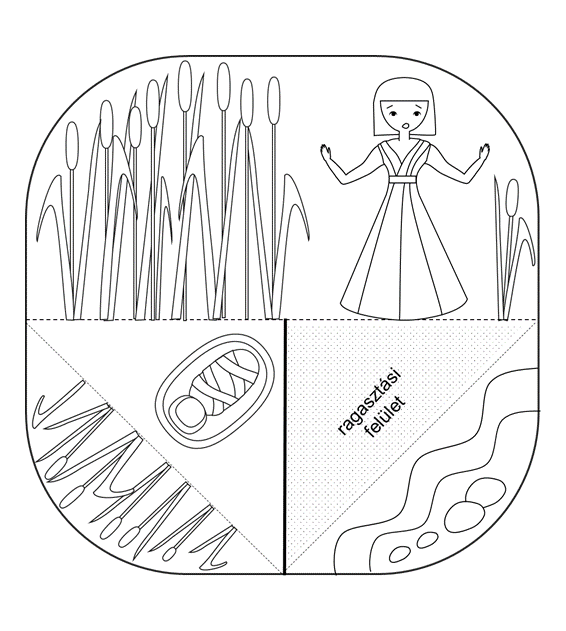 Szükséges hozzávalók:
A sablon mérete:
21 cm x 21 cm
ragasztási felület
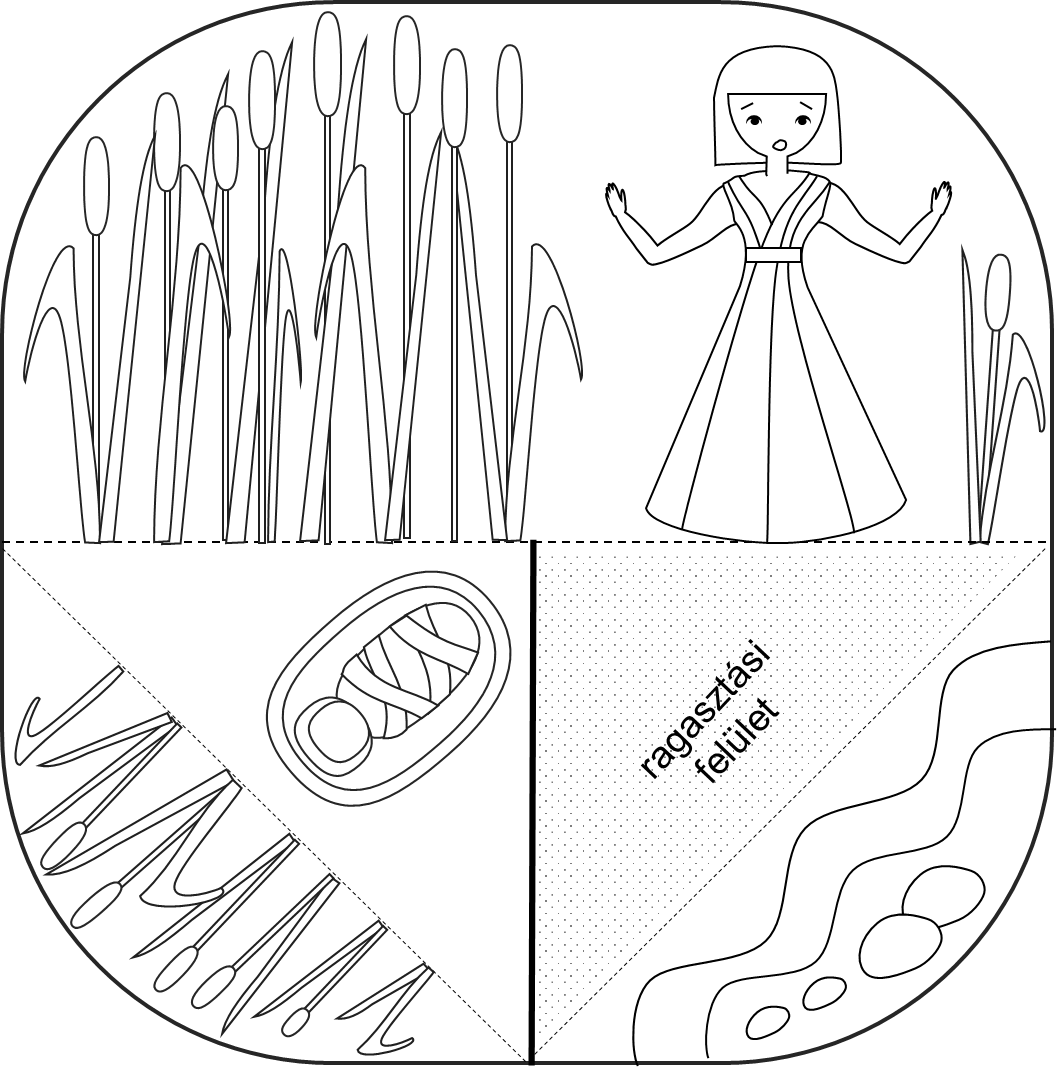 Ötlet:
Ha nem tudsz nyomtatni, akkor a sablon alapján 
szabad kézzel rajzold meg a makettet egy A/4-es lapra!
A rajz mérete: 21x21cm.
Ebben a leírásban is szabad kézzel készített makett fotóit láthatod. (Műszaki rajzlapra készült.)
Nyomtasd ki
és vágd körbe 
a sablont!
1.
Elkészítés menete:
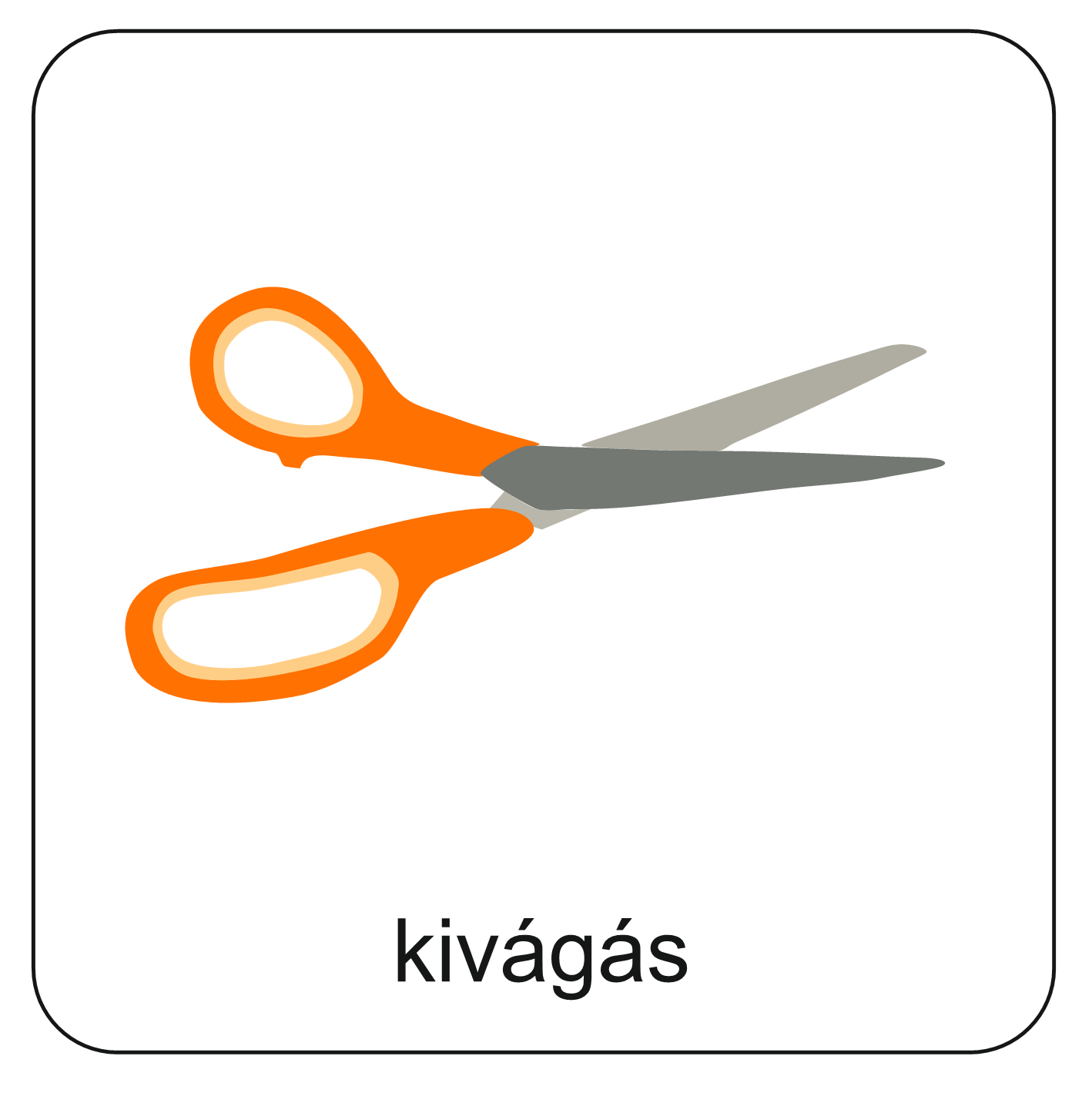 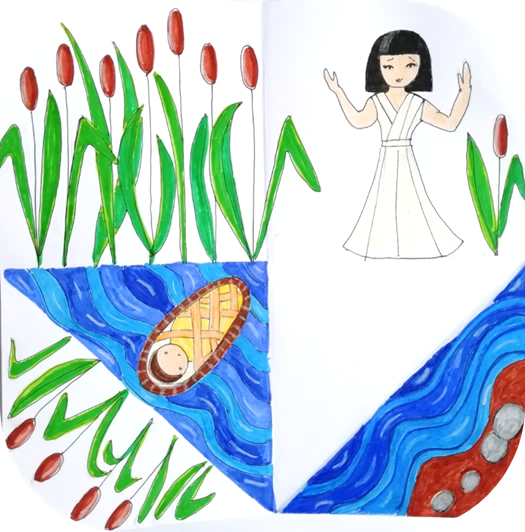 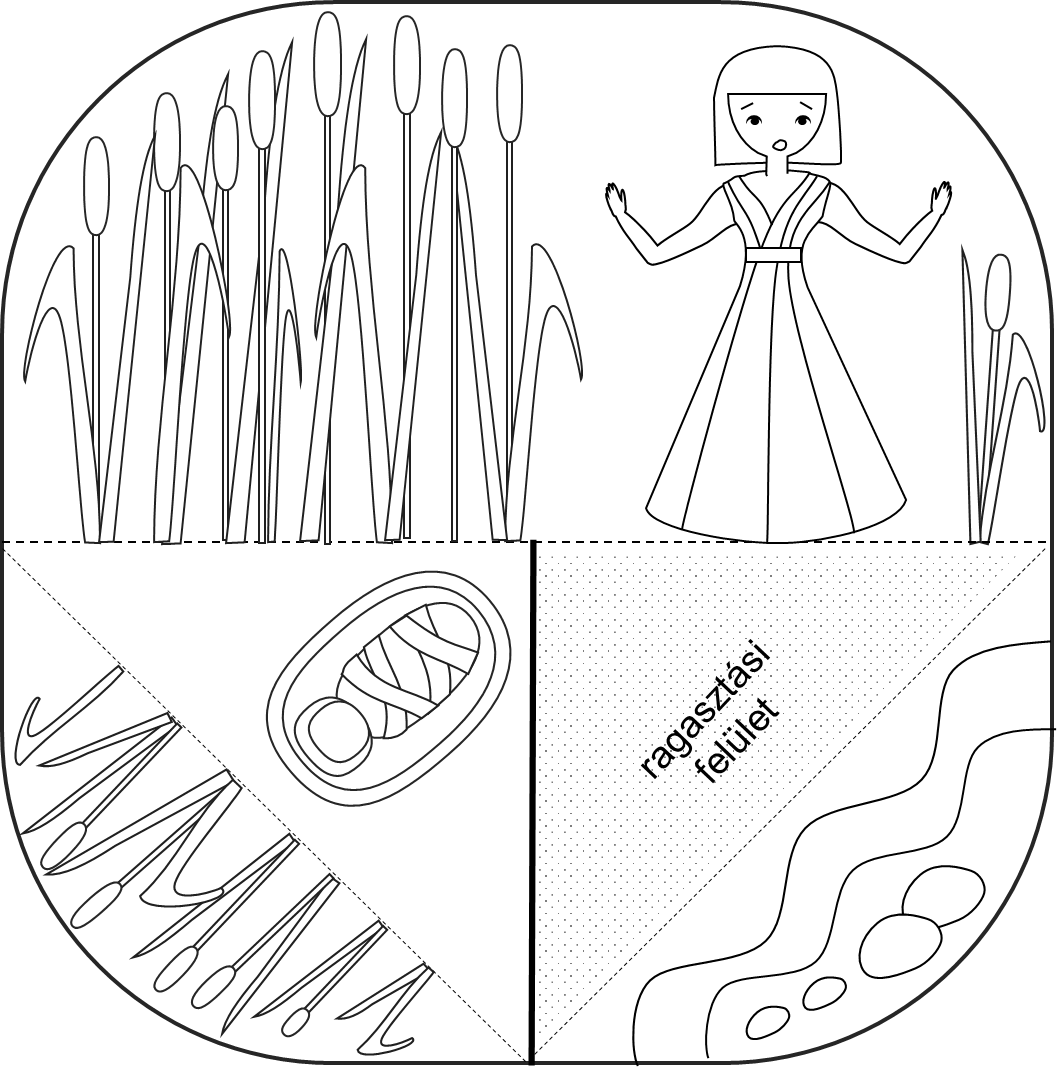 Színezd ki a sablont!
2.
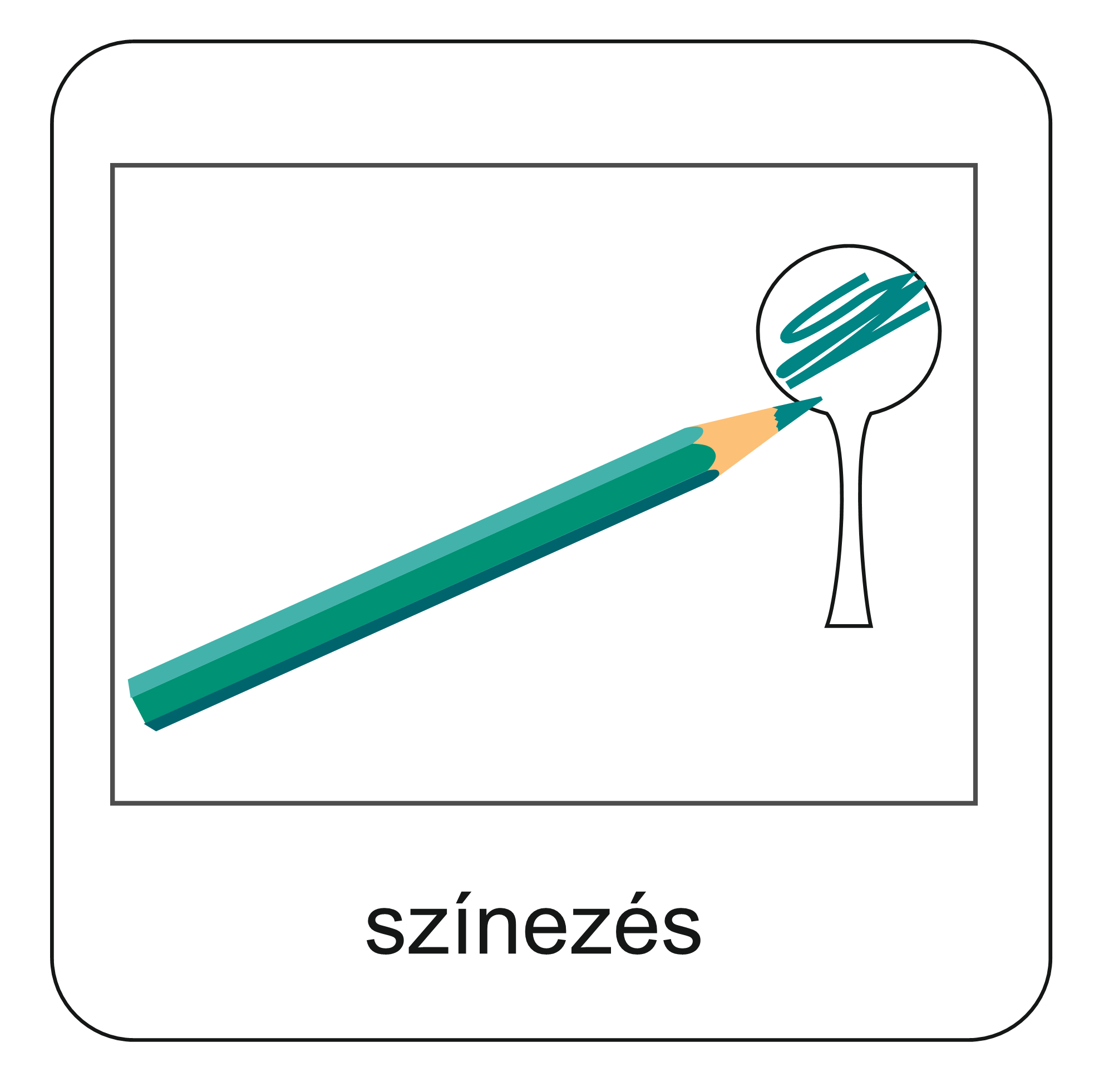 Elkészítés menete:
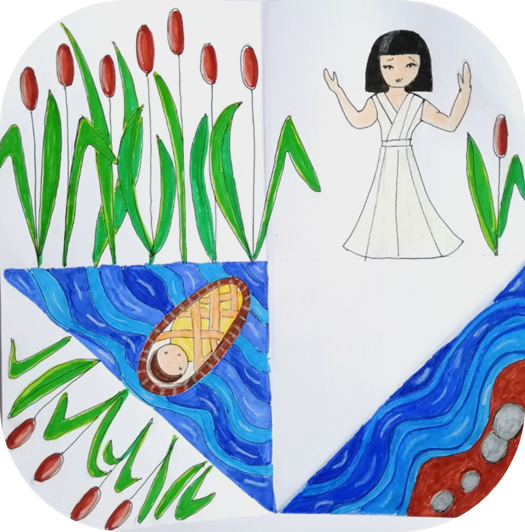 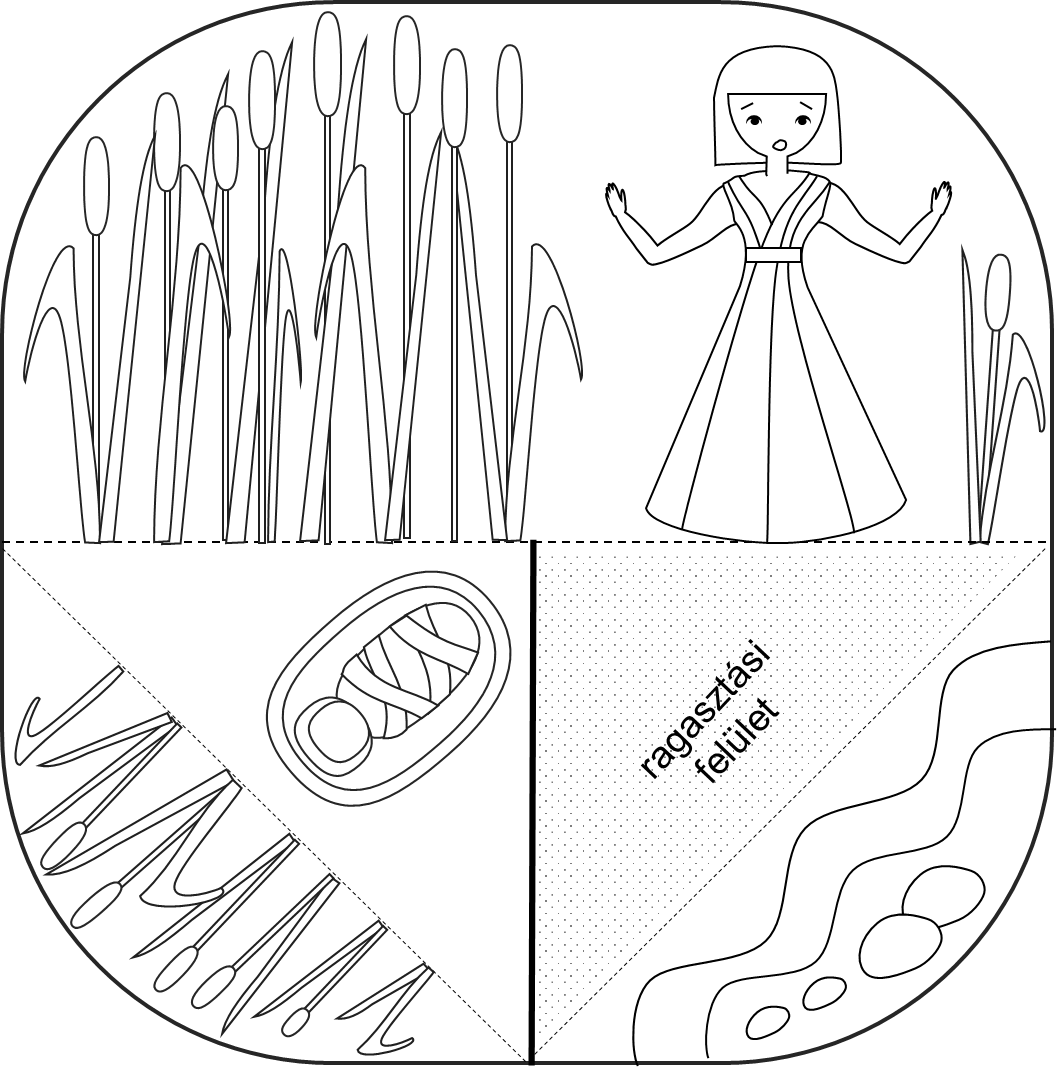 A vastag vonal mentén 
vágd be a makettet!
3.
ragasztási felület
Elkészítés menete:
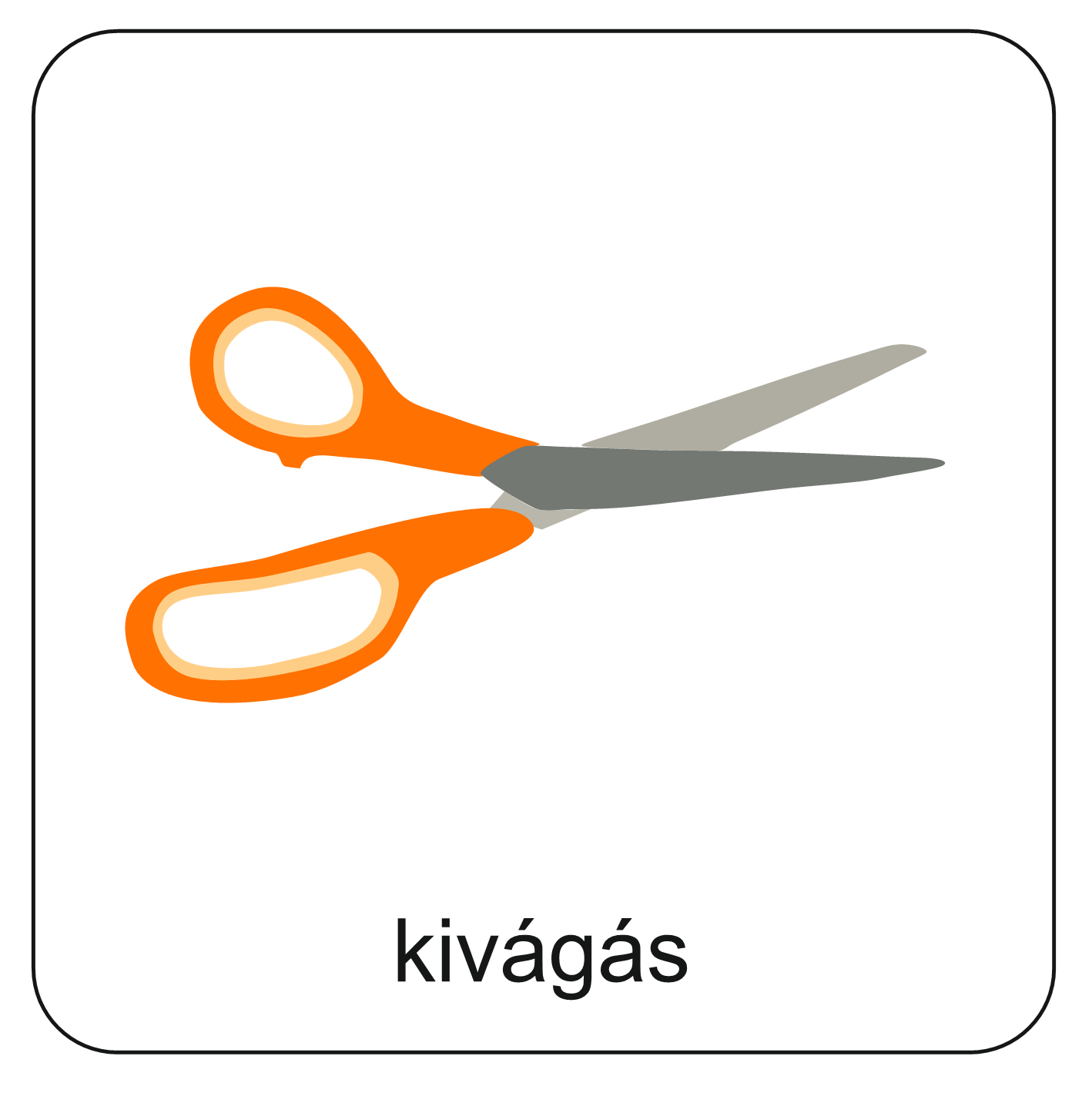 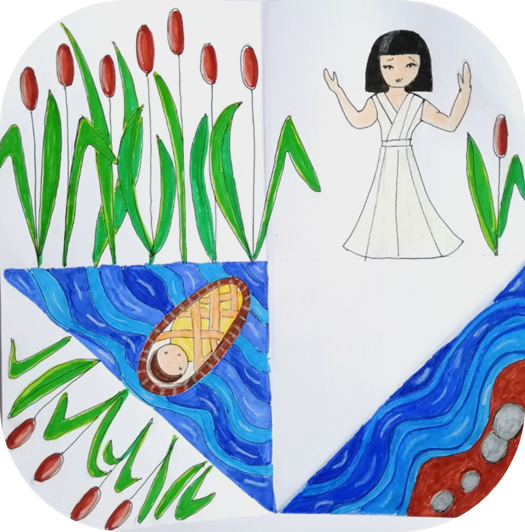 A szaggatott vonalaknál
hajtogasd meg a makettet!
4.
Elkészítés menete:
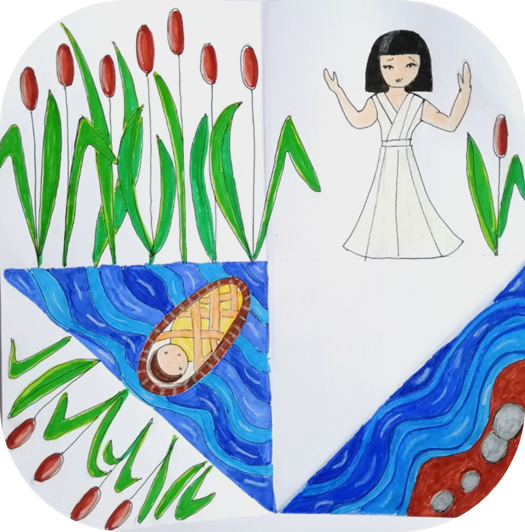 A ragasztási felületet ragasztózd be, majd illeszd egymásra az alsó két részt!
5.
ragasztási felület
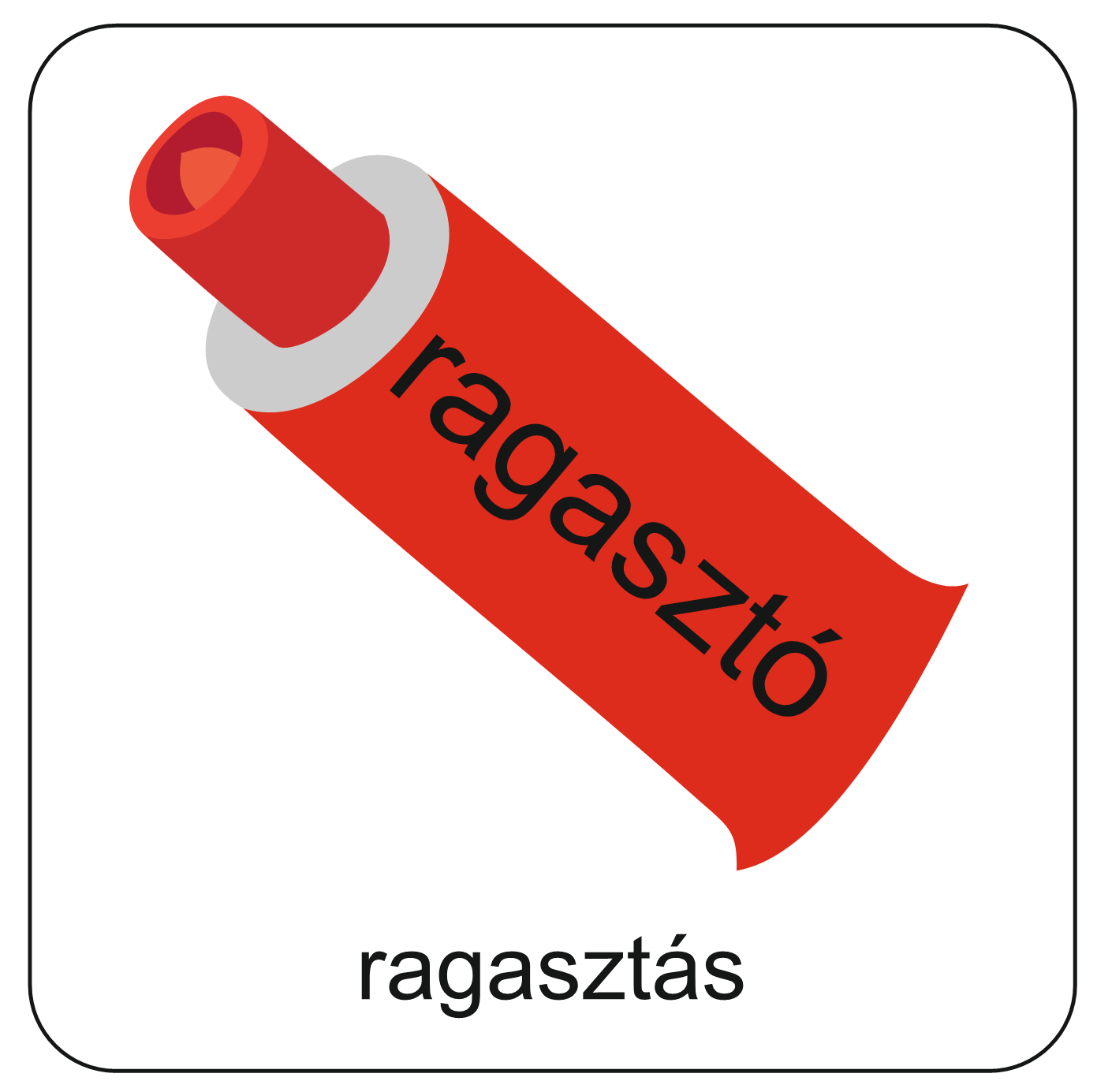 Elkészítés menete:
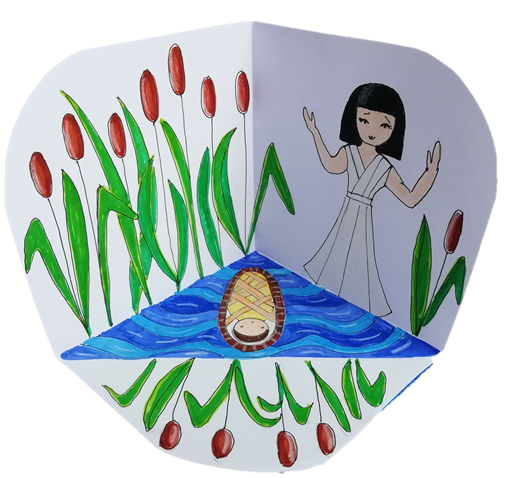 Az összeragasztott 
makett így néz ki:
6.
Elkészítés menete:
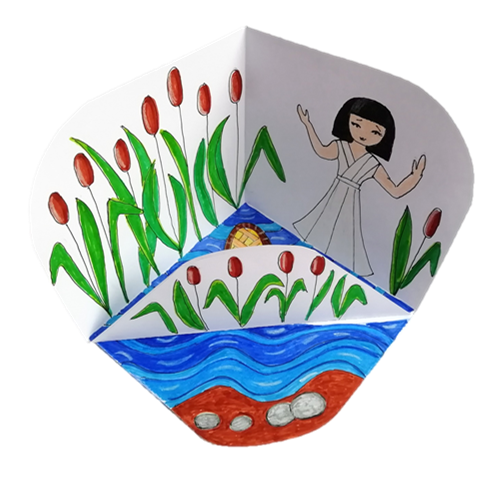 További ötlet:
Írd fel az Igét a makett hátoldalára:
„Kezedet rajtam tartod.” 
Zsoltárok könyve 139,5b
Ha megszáradt a ragasztás,
hajtsd fel a nádast, 
hogy egyenesen álljon!
Kész a makett!
A kész makettet fotózd le és juttasd el a képet a Hittanoktatódnak
7.
Ide Te rajzolj nádakat a makettre! Színezd is ki!
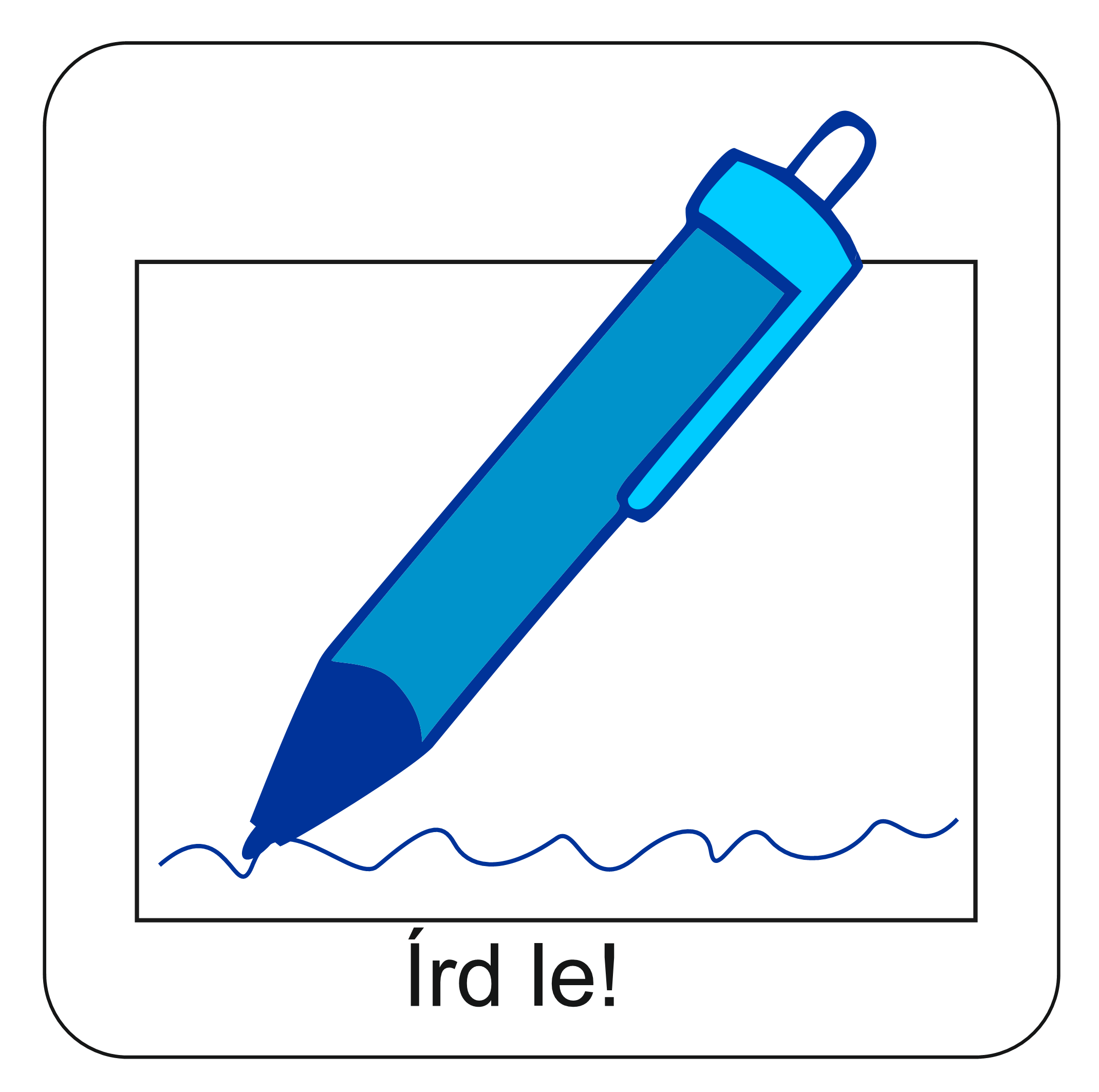 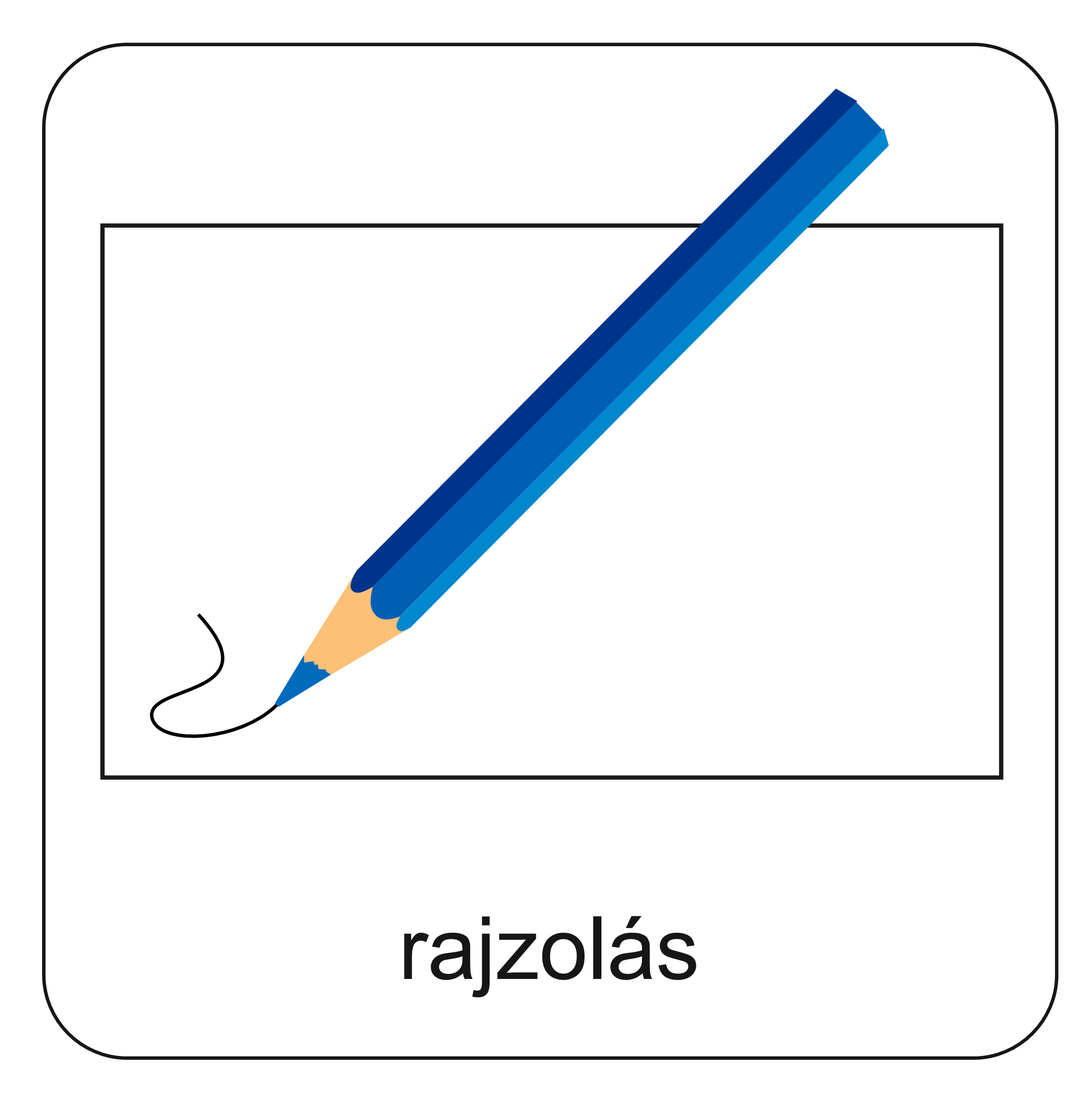 Elkészítés menete:
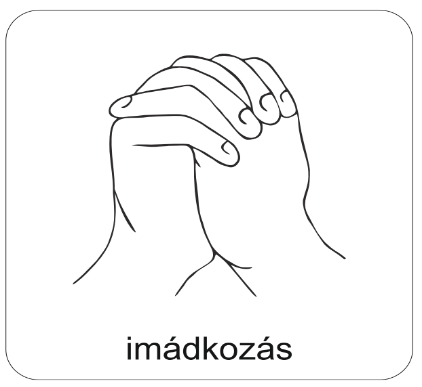 A digitális hittanóra végén így imádkozz!
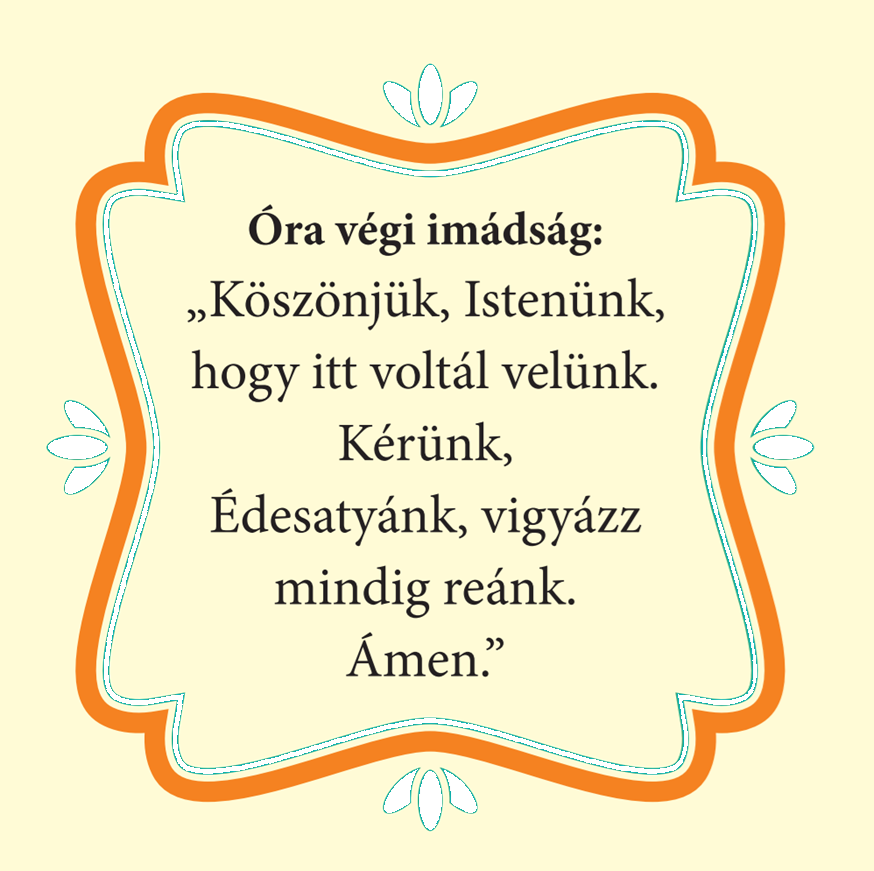 Kedves Hittanos! 
Várunk a következő digitális hittanórára!
Kedves Szülők!
Köszönjük a segítségüket!
Isten áldását kívánjuk ezzel az Igével!
Áldás, békesség!
„Jóságod és szereteted kísér életem minden napján.” (Zsoltárok 23,4)